IZZIVI ZGODNJEGA UČENJA IN POUČEVANJA TUJIH JEZIKOV CHALLENGES OF EARLY LANGUAGE LEARNING AND TEACHING
Dr. Saša Jazbec, Univerza v Mariboru, Filozofska fakulteta
Dr. Katica Pevec Semec, Zavod RS za šolstvo
Izzivi (stari-novi) učenja in poučevanja TJ v 1. VIO
Jaz že znam angleščino, zakaj se moram učiti od začetka?
vertikalno načrtovanje in izvajanje učnih ciljev pri tujem jeziku
diferencirani učni pristopi (heterogenost učencev, specifične potrebe, idr.) 
kognitivno osmišljene aktivnosti
Joj, že spet predstavljanje. Tečno!
medpredmetno povezovanje
To pravljico poznam, me zanima, če bo enaka.
večjezičnost
Šuti, i slušaj učiteljicu.
UVOD: TJ kot nov sistemski element v predmetniku OŠ v 1 VIO (2014–2022)
MEDPREDMENOST oz. INTERDISCIPLINARNOST
VEČDIMENZIONALNOST
ODPRTOST ZA RAZLIČNE TUJE JEZIKE
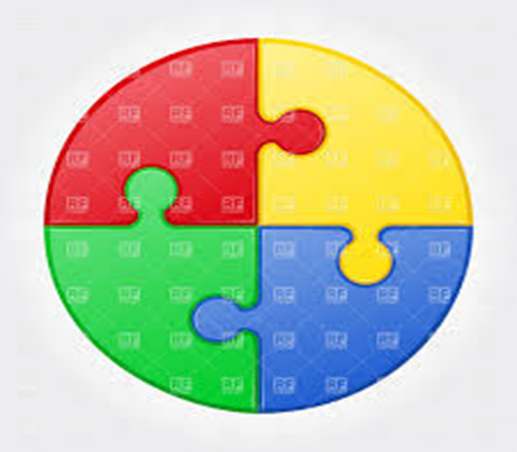 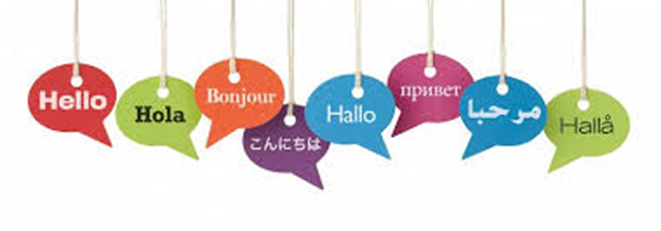 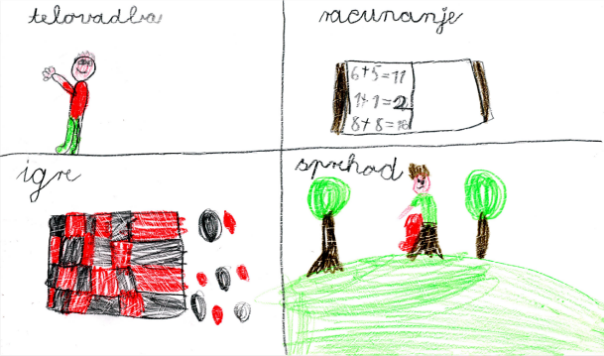 VSEBINSKO
KULTURNO
KOMUNIKACIJSKO
KOGNITIVNO
POSTOPNOST
AVTONOMNOST
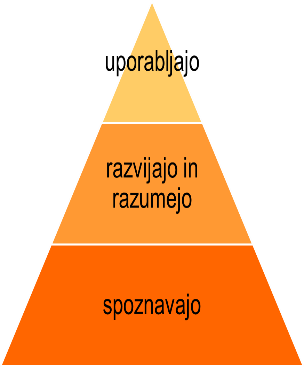 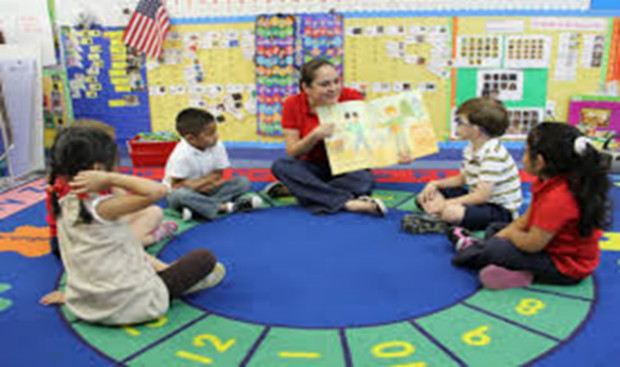 Ključne ugotovitve uvajanja in spremljanja  tujega jezika v 2. in 3. r (2014–2018)
Specifične skupine učencev
Izvedbeni vidiki in posebnosti
Doseganje standardov znanja in spremljanja napredka tujejezikovnih učenčevih zmožnosti
Opažanja staršev
Motivacija in odnos učencev in učiteljev za učenje jezika
Obremenjenost učencev in učni napredek
Samoocena glede usposobljenosti učiteljev (2014 - 2018)
5
8
10
12
1
11
14
2
13
spremljanje napredka učenca, pov. informacija 17
9
16
- sodelovanje s starši 3
- učna gradiva 6
4
7
- proces ocenjevanja 15
1- najvišja ocena, 17 najnižja ocena
Kako se izkazuje vertikalnost ciljev  
in standardov tujega jezika  v OŠ?
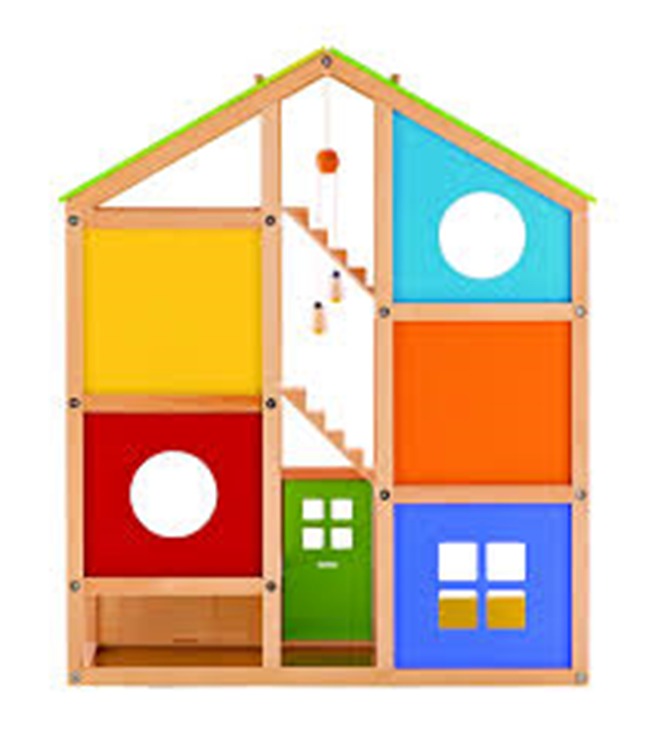 PODROČJA CILJEV IN STANDARDOV TJ OD 1. DO 3.R./Učni načrt, 2013./
Področja ciljev:
Poslušanje in slušno razumevanje (1.r, 2.r in 3.r)
Govorjenje (1.r, 2.r in 3.r)
Branje in bralno razumevanje (3.r)
Pisno sporočanje (3.r)
Področja standardov
Poslušanje in slušno razumevanje (1.r, 2.r in 3.r)
Govorjenje (1.r, 2.r in 3.r)
Branje in bralno razumevanje (3.r)
POSLUŠANJE IN SLUŠNO RAZUMEVANJE (Učni načrt, 2013)
uporabljajo osnovne vzorce socialne interakcije
odziv na temeljne sporazumevalne funkcije
se  odzivajo nebesedno in besedno na   
        sporazumevalne funkcije
uporabljajo
1.razred
razvijajo zvočno občutljivost jezika
razvijajo strategije poslušanja in slušnega razumevanja 
razumejo in se odzivajo na pogosto rabljeno besedišče
razumejo temeljne sporazumevalne funkcije
razvijajo osnovne spretnosti govornega porazumevanja in sporočanja
razvijajo medkulturne in večjezične zmožnosti
prepoznavajo ter preizkušajo značilnosti jezika (ritem intonacija, izgovorjava)
2. in 
3. razred
od 1. 
do  3. razreda
razlikujejo med izgovorom in zapisom
razvijajo in razumejo
spoznavajo  osnovna razmerja med glasovi in črkami
spoznavajo osnovne lastnosti krajših in preprostih govorjenih besedil
spoznavajo izvirna besedila v TJ
spoznavajo 
in usvajajo
od 1. do 3. razreda
spoznavajo izvirna besedila v TJ
Standardi – poslušanje in slušno razumevanje
Vir: Kač, L. : UČENJE IN POUČEVANJE TUJIH JEZIKOV PO VERTIKALI – PERSPEKTIVA UČNIH NAČRTOV ZA TUJE JEZIKE V OSNOVNI ŠOLI, Učni načrt za nemščino, 4. do 9. razred, 2016.
Medpredmetnost
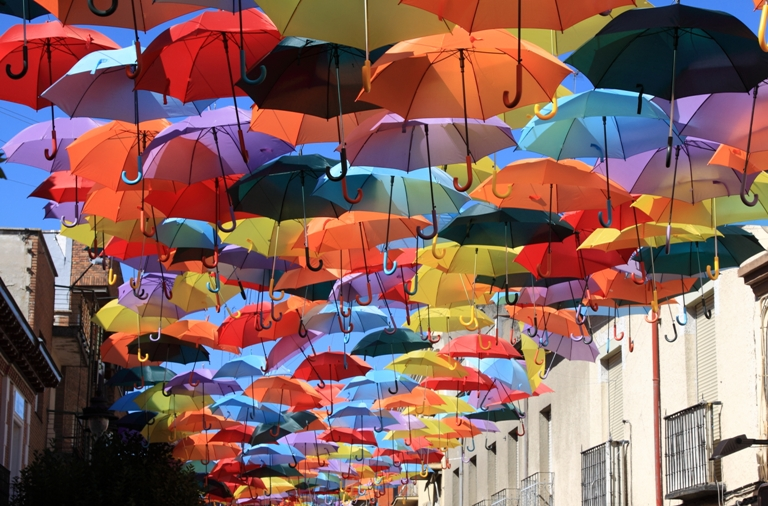 Vir: https://www.cnvos.si/aktualno/649/tesla-mednarodna-nagrada-za-intermedijska-in-transdisciplinarna-umetniska-dela/
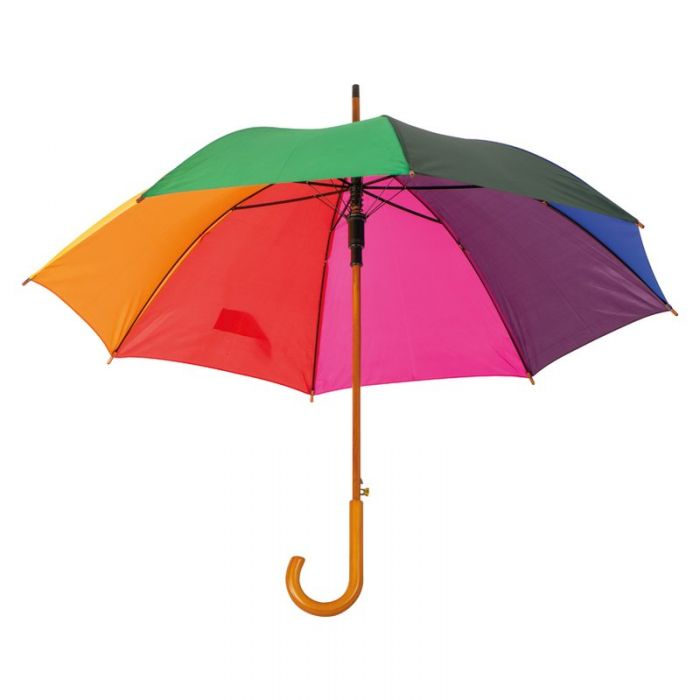 Prevladujoč način izvajanja kurikula je monodisciplinaren (Bransford, J.D,. et all, 2000).
Medpredmetne povezave niso novost.
Transfer znanja je treba znati poučevati in ne le računati na to, da se bo zgodil sam od sebe v glavah učencev (Sterberg  & all, 2000).
Vir: Bransford, J. D., Brown, A. L., & Cocking, R. R. (Eds.). (2000). Learning and transfer. In How people learn: Brain, mind, experience, and school (pp. 31–78). Washington, DC: National Academy Press.
Možne hkratne povezave uresničevanje  ciljev kurikula in  ciljev posameznega predmeta:

od zgoraj navzdol, 
med predmeti na linearni ravni, 
znotraj predmeta, ko se poveže več učiteljev  istega   predmeta.
Načini najpogostejšega medpredmetnega povezovanja 
so: 

 korelacije med predmeti v UN, 
 povezovanje učiteljev, 
 različne oblike projektov.
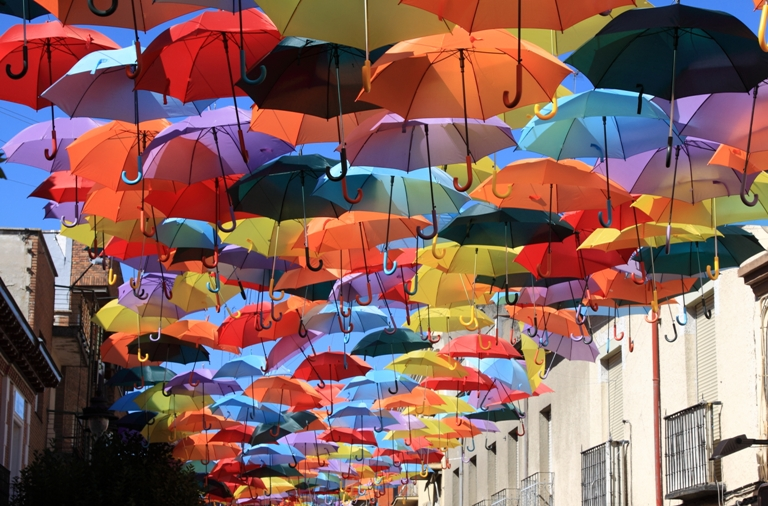 Pogoj:
- večja sistematičnost
- domišljena organiziranost
Bistvo medpredmetnih povezav:
- obogatitev in nadgradnja učnega procesa in ne njegovo osiromašenje.
Kaj odrasli najraje počnemo pri učenju tujih jezikov?
Kaj je kognitivno/miselno neustrezno pri učenju in poučevanju tujih jezikov odraslih oseb ?
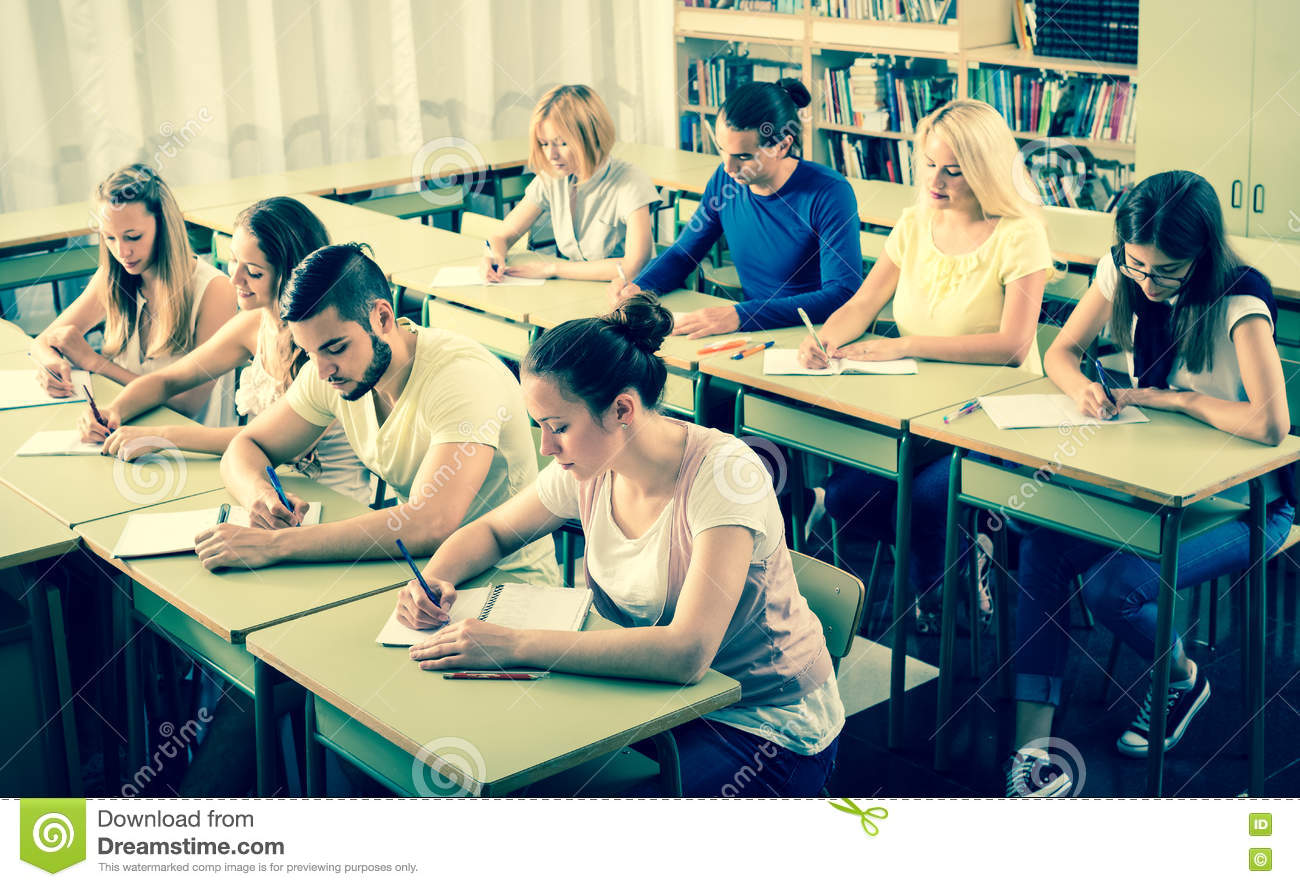 -   didaktični pristop
vsebinski  kontekst 
predznanje jezikov in razgledanost
motivacije za učenje TJ idr.
Se učimo jezika v življenjskih situacijah in v interakciji z drugimi.
Kaj učenci najraje počnejo, delajo pri tujem jeziku… Kdaj jim je najbolj fajn? 
(učenci 1.r, n=23)
Najmanj mi je všeč:  
sedenje za mizo 12x
ko rišemo 4x
predolgo sedenje v krogu 3x
gledanje na tablo 3x   
ko učiteljica gre domov in je konec pouka 1x
Najbolj mi je všeč: 
branje pravljic 8 x
gibanje, plesanje, petje pesmic 4x
gledanje risank 3x
reševanje nalog 6x
rišemo 1x
dvigovanje rok (kaj bo, je bilo) 1x
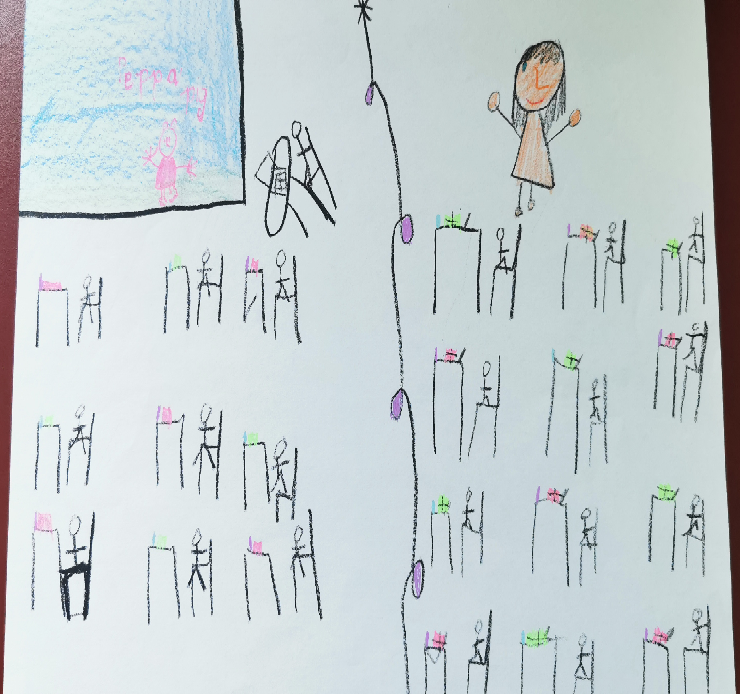 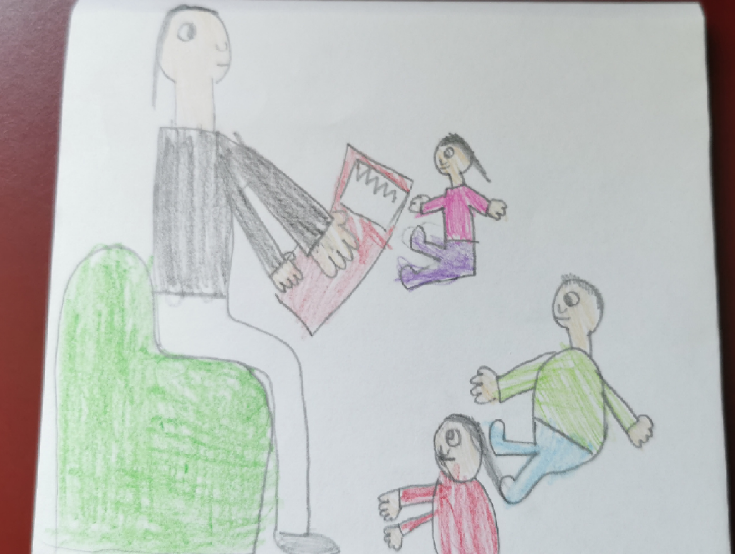 Kako torej načrtovati in izvajati za učence kognitivno osmišljene aktivnosti pri tujem jeziku?
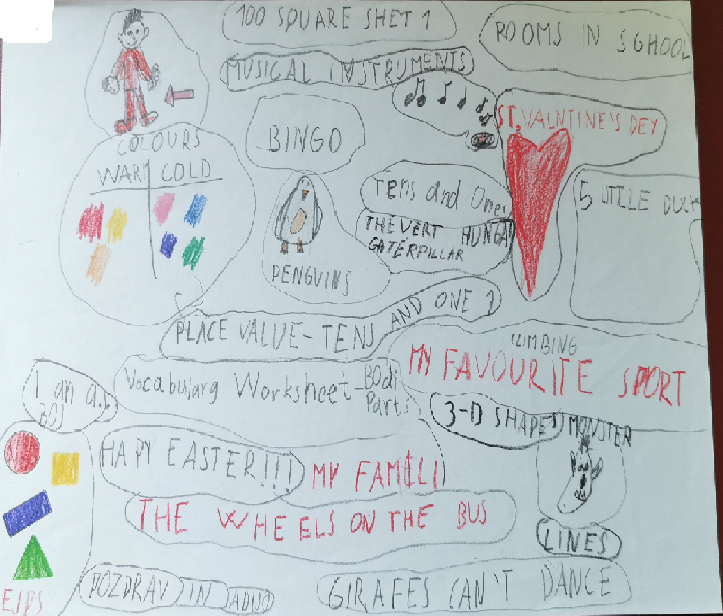 - razvojno, individualno in kulturno primerna praksa
- smiselno učenje s samoregulacijskim učenjem
- avtonomija učitelja 
- kakovost učnega procesa 
- participacija otrok
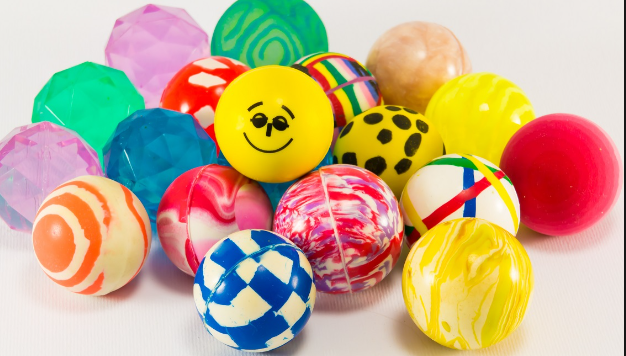 Diferenciacija
https://www.google.com/search?q=differenzierung+b%C3%A4lle&tbm=isch&ved=2ahUKEwjfwNvM_974AhWHqqQKHbNnDVoQ2-cCegQIABAA&oq=differenzierung+b%C3%A4lle&gs_lcp=CgNpbWcQAzoECAAQEzoECAAQHjoGCAAQHhAFOgYIABAeEAhQuRBY5CBg4CFoAXAAeACAAaIBiAGABpIBAzguMZgBAKABAaoBC2d3cy13aXotaW1nwAEB&sclient=img&ei=E73CYp_rLofVkgWzz7XQBQ&bih=750&biw=1536&rlz=1C1GCEU_slSI951SI951#imgrc=f5LDy5ckhQyvcM
Različne tradicije, kulture
Različne socialne kompetence
Različne vrednote
Različna motivacija, interesi, pričakovanja
Različni materni jeziki
Različne kognitivne predpostavke
Različne telesne zmožnosti, zdravstvena stanja
Različen psiho-socialni razvoj
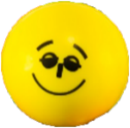 Kako?
Tradicija učenja in poučevanja – homogeno delo in načrtovanje
Wischer, Beate (2009). Binnendifferenzierung ist ein Wort für das schlechte Gewissen des Lehrers
Spreminjanje kulture dela in poučevanja – dolgotrajen proces
Diferenciacija
Notranja in zunanja
Kvantitativna (???) in kvalitativna (!!!)
Na primer:
Sočasno delo v različnih socialnih oblikah
Sočasno delo z različnimi mediji
Sočasno delo, učenci dobijo enako število nalog, različno zahtevnih nalog
Sočasno delo z enim delovnim listom, naloga/naloge so različno zahtevne
Sočasno delo za doseganje različnih ciljev
Sočasno delo za doseganje enakega cilja
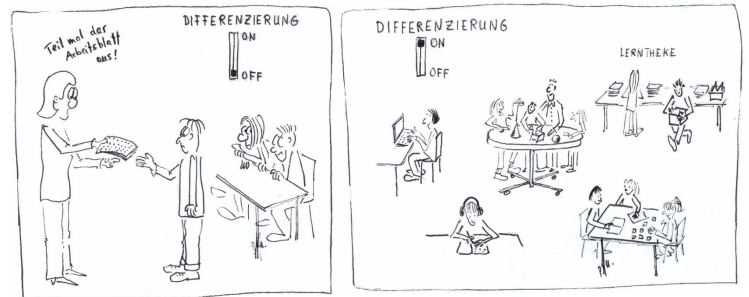 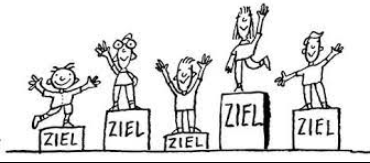 Diferenciacija: 
dolgotrajen proces/ kultura učenja
vzponi in zdrsi
organizacija dela in bolj usmerjeno delo na posameznika 
delno uresničeno v času dela na daljavo
ne več dela, drugačno delo!
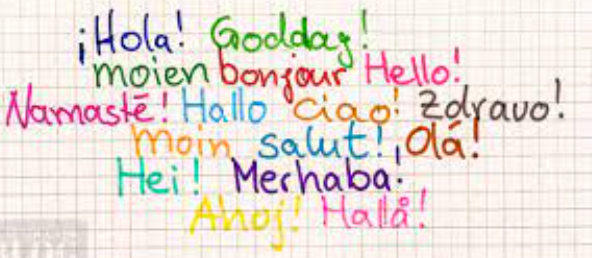 Večjezičnost
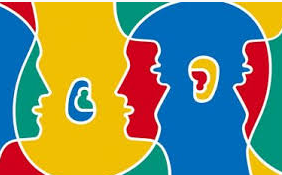 Jezikovno heterogeni razredi
Več maternih jezikov
Učenje slovenščine, ki ni materni jezik, in učenje TJ
Učenje TJ
Delo vezano na slovenščino kot MJ – problem
Delo poteka v ciljnem jeziku – enak položaj za vse učence
Delo poteka v ciljnem jeziku, hkrati pa je možna raba tudi različnih maternih jezikov razreda (translanguaging ali čezjezikovnost)
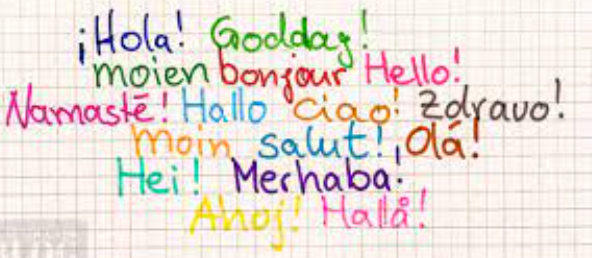 Večjezičnost: 
naraven pojav
dovolimo rabo več jezikov v razredu
senzibilizacija za jezike
enakovrednost jezikov
večja stopnja razumevanja
učenje drug od drugega…
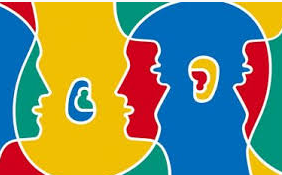 Namesto zaključka
RADOVEDNOST
DOMIŠLJIJA
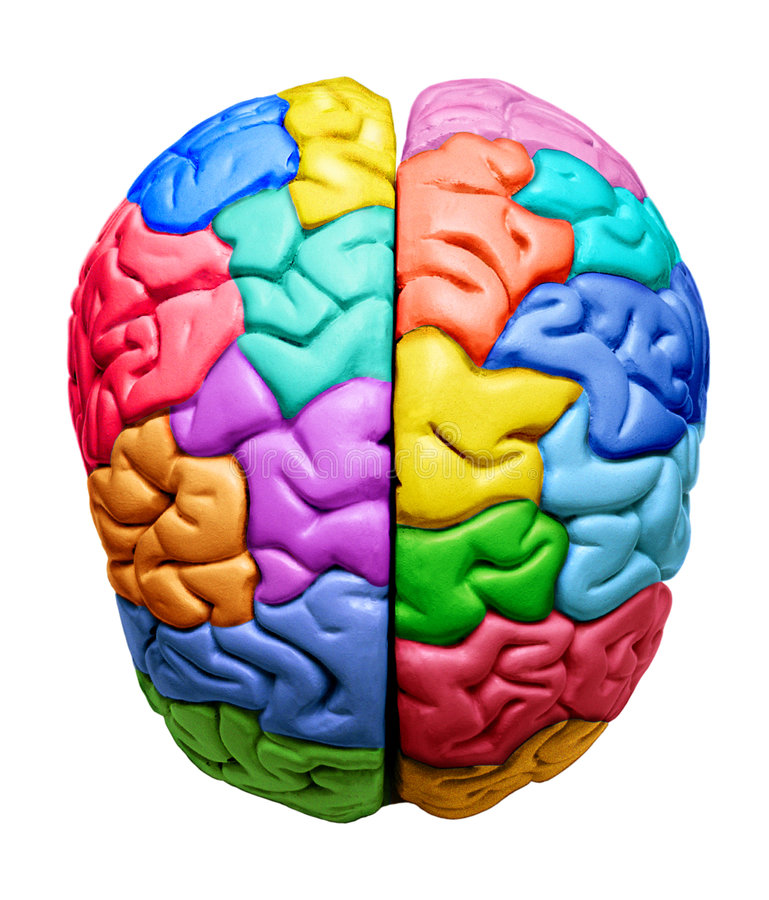 NOTRANJA  ZAČETNA MOTIVACIJA ZA UČENJE
RAZMIŠLJANJE IN DELOVANJE IZVEN OKVIROV
SPOSOBNOST TVEGANJA NE GLEDE NA IZZID
PREIZKUŠANJE MEJA MOŽNEGA
ODPRTOST ZA DRUGAČNOST
OPAZOVANJE  IN VKLJUČENOST V OKOLJE
Idr.
Hvala za pozornost 
in vabljeni na delo in razpravo v delavnici.
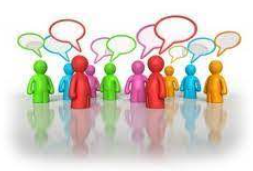